Adating to Trends in Life Insurance
Webinar  
1 July 2020
Products – focus on non-par
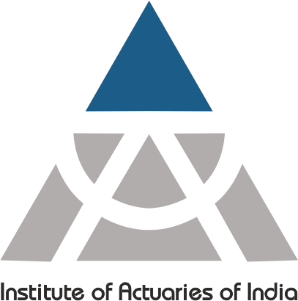 Philip Jackson

Principal and Consulting Actuary, Milliman
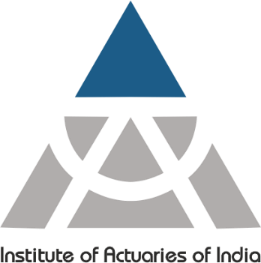 How did we get here?
www.actuariesindia.org
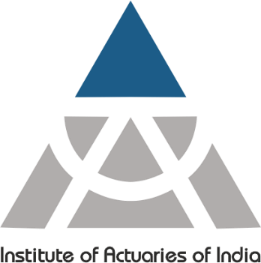 How are we managing?
Avoid altogether
www.actuariesindia.org
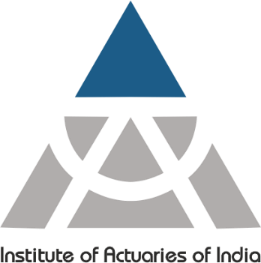 Managing
Diversification and scale
Surplus assets – opportunity cost?
BEL cash flow predictability
Policyholder behavior (customer and distributor driven)
Scenarios are complex enough?
Corporate bonds
What about the long-end?
www.actuariesindia.org
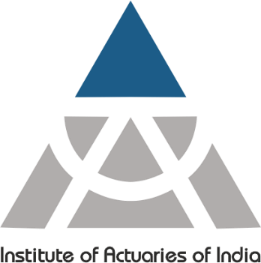 Transfer
Technical capacity / internal culture
Solvency reporting issues
Cost / opportunity cost
Sustainable?
New risks (credit risk / basis risk)
www.actuariesindia.org
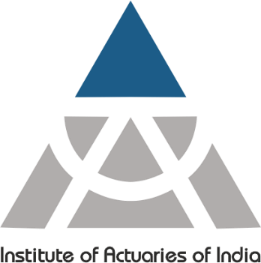 Mitigate
Tweak designs within existing structure
New designs within the non-par umbrella
www.actuariesindia.org
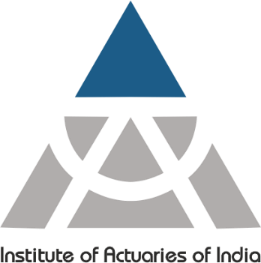 Non-par savings – final thoughts
Commoditising to a riskier place?
Have we got a good handle on those risks?
Thoughts from Solvency II
www.actuariesindia.org
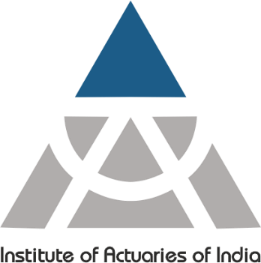 Protection
www.actuariesindia.org
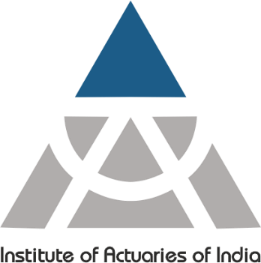 Issues
www.actuariesindia.org
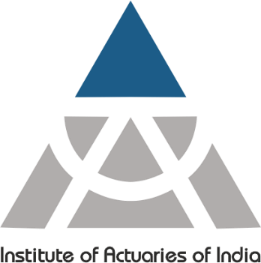 Capital and value
Un-locking capital internally
Fin Re / sub-debt
Mortality swaps / securitisation
RBC
www.actuariesindia.org
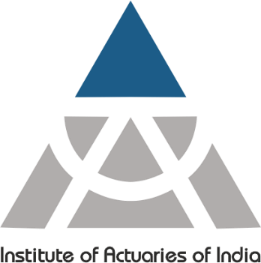 Commoditisation
Do we believe protection is a commodity product?
www.actuariesindia.org
Adating to Trends in Life Insurance
Webinar  
1 July 2020
Persistency, Credit Risk & Digital
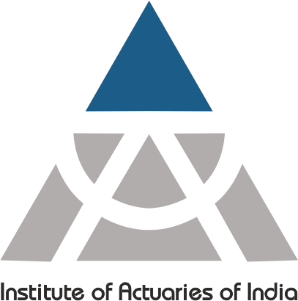 Kshitij Sharma
Partner, EY Actuarial Services LLP
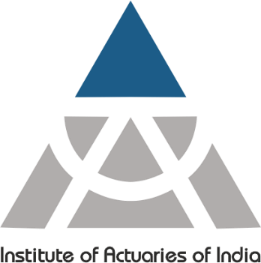 Persistency
www.actuariesindia.org
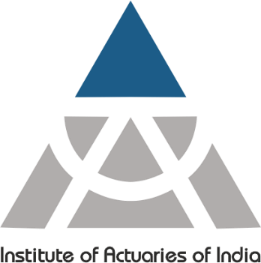 Impact of Persistency
Other Key Dependencies
Impact on Shareholder Value
Premium Payment Term
Target Market
Distribution Channel
Payment Mode (Direct Debit)
Sales Practices
Prevailing Environment
Policy Year
1 - 2
6+
3 - 5
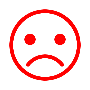 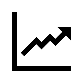 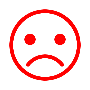 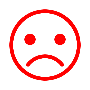 Unit - Linked
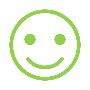 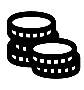 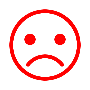 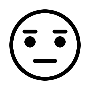 Savings
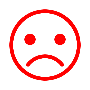 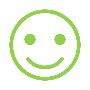 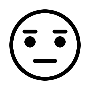 Protection
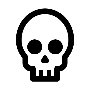 P&L impact always positive, except possibly Year 1, as Reserves > SV
Other Key Considerations
Spreading Fixed Costs – Generally not considered for estimating impact
Customer Satisfaction – Branding / Future Sales
Dynamic Policyholder Behaviour – Intelligent Customer Anti-Selecting
www.actuariesindia.org
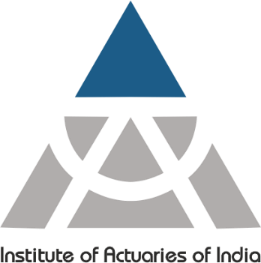 Emerging Trends
Covid19 Impacts
www.actuariesindia.org
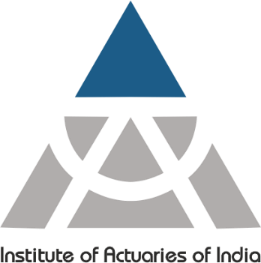 Emerging Trends
Increase in Protection premium rates
Covid19 Impacts
www.actuariesindia.org
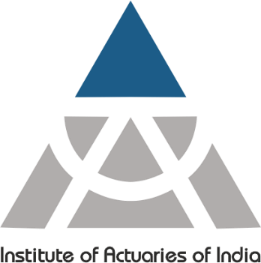 Emerging Trends
Increase in Protection premium rates
Covid19 Impacts
Savvy customers buying higher IRR Non-Par Savings products
www.actuariesindia.org
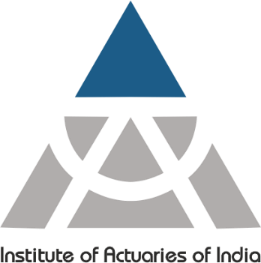 Emerging Trends
Increase in Protection premium rates
Covid19 Impacts
More flexibility for ULIPs
Savvy customers buying higher IRR Non-Par Savings products
www.actuariesindia.org
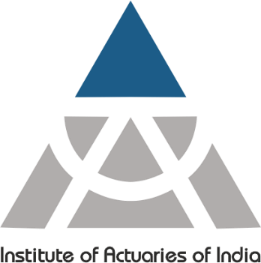 Emerging Trends
Increase in Protection premium rates
Covid19 Impacts
More flexibility for ULIPs
Savvy customers buying higher IRR Non-Par Savings products
Guarantees on DPF
www.actuariesindia.org
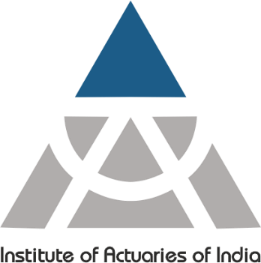 Credit Risk
www.actuariesindia.org
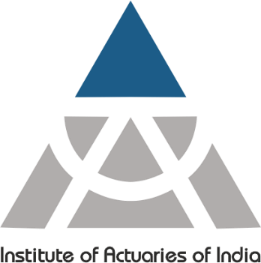 Current Exposure
Private Life Insurers – Life Fund
LIC has ~ 86% exposure to Sovereign Debt
Prevailing trends
Increase in Credit and Liquidity Spreads
Are moratorium masking defaults?
Highly rated corporates failing – IL&FS / Yes Bank
Falling government bond yields to push insurers to corporate bonds?
www.actuariesindia.org
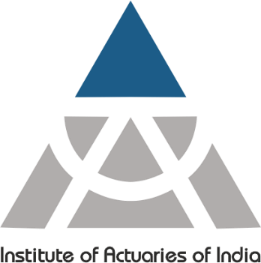 Emerging Trends
Are AT1 bonds still viable?
www.actuariesindia.org
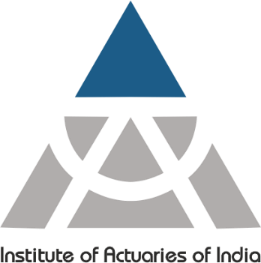 Emerging Trends
Are AT1 bonds still viable?
Own risk assessment using internal models
www.actuariesindia.org
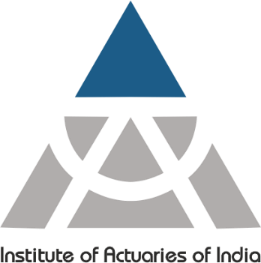 Emerging Trends
Are AT1 bonds still viable?
Own risk assessment using internal models
Do actuaries consider credit risk enough?
www.actuariesindia.org
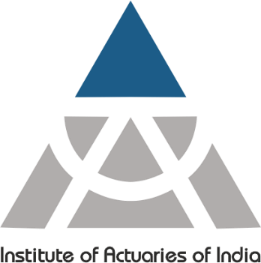 Digital
www.actuariesindia.org
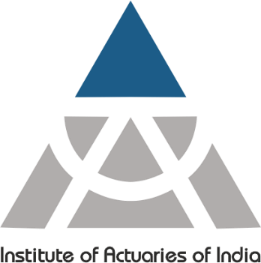 Emerging Trends
Is online currently used for lead generation rather than sales medium?
www.actuariesindia.org
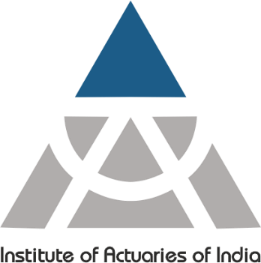 Emerging Trends
Can we really cut the middle man?
Is online currently used for lead generation rather than sales medium?
www.actuariesindia.org
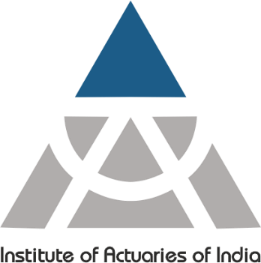 Emerging Trends
Can we really cut the middle man?
Is online currently used for lead generation rather than sales medium?
Are online products just offline products put online?
www.actuariesindia.org
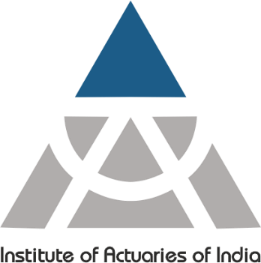 Emerging Trends
Can we really cut the middle man?
Is online currently used for lead generation rather than sales medium?
Online Non-Linked Savings Products
Are online products just offline products put online?
www.actuariesindia.org
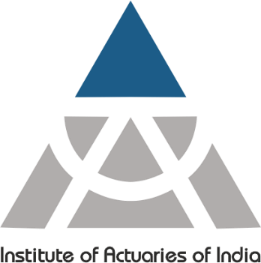 Emerging Trends
Can we really cut the middle man?
Is online currently used for lead generation rather than sales medium?
Online Non-Linked Savings Products
Are online products just offline products put online?
Digital Underwriting
www.actuariesindia.org